These people need to get themselves in the right order if they are to be useful in trigonometry: (Drag slides to rearrange)
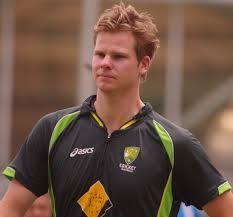 STEVE SMITH
- Australian Cricket Captain
[Speaker Notes: To move slides, click and drag them over on the slide manager on the left side.]
These people need to get themselves in the right order if they are to be useful in trigonometry:(Drag slides to rearrange)
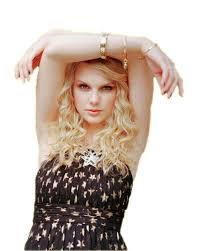 TAYLOR SWIFT
These people need to get themselves in the right order if they are to be useful in trigonometry: (Drag slides to rearrange)
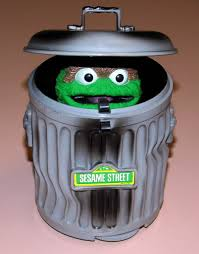 OSCAR
These people need to get themselves in the right order if they are to be useful in trigonometry:(Drag slides to rearrange)
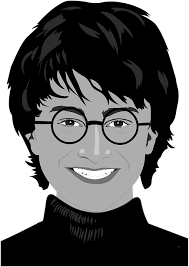 HARRY POTTER
These people need to get themselves in the right order if they are to be useful in trigonometry:(Drag slides to rearrange)
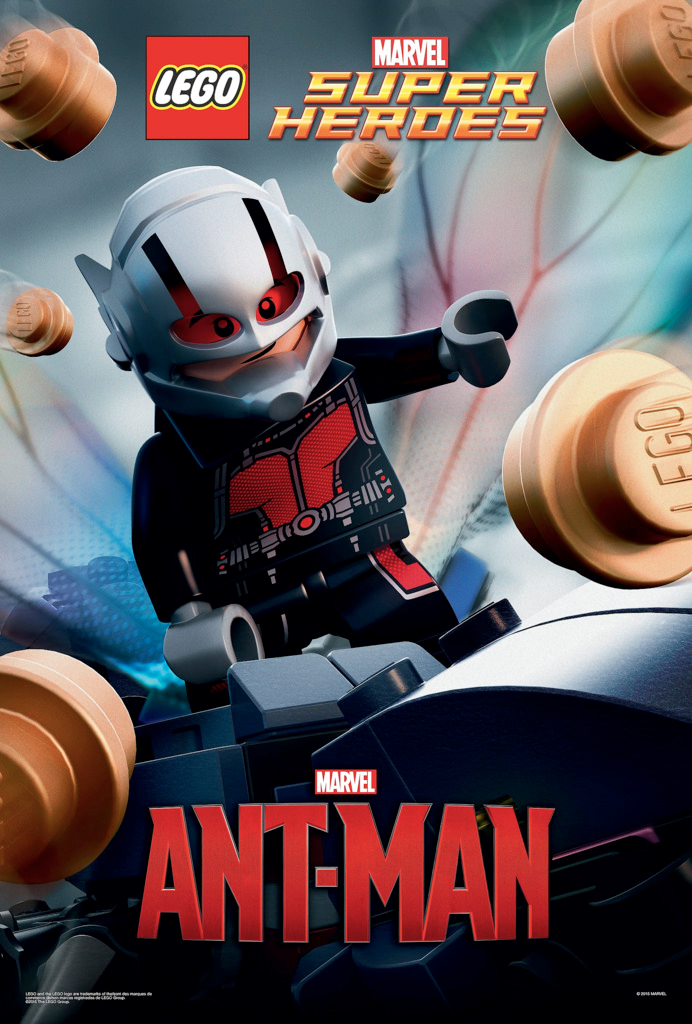 ANTMAN
These people need to get themselves in the right order if they are to be useful in trigonometry: (Drag slides to rearrange)
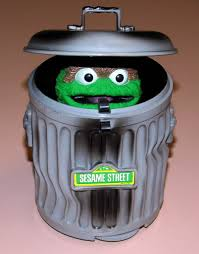 OSCAR
These people need to get themselves in the right order if they are to be useful in trigonometry:(Drag slides to rearrange)
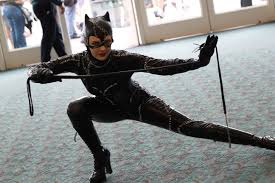 CATWOMAN
These people need to get themselves in the right order if they are to be useful in trigonometry:(Drag slides to rearrange)
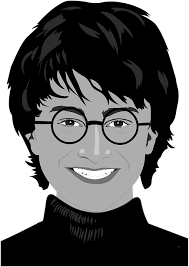 HARRY POTTER
These people need to get themselves in the right order if they are to be useful in trigonometry:(Drag slides to rearrange)
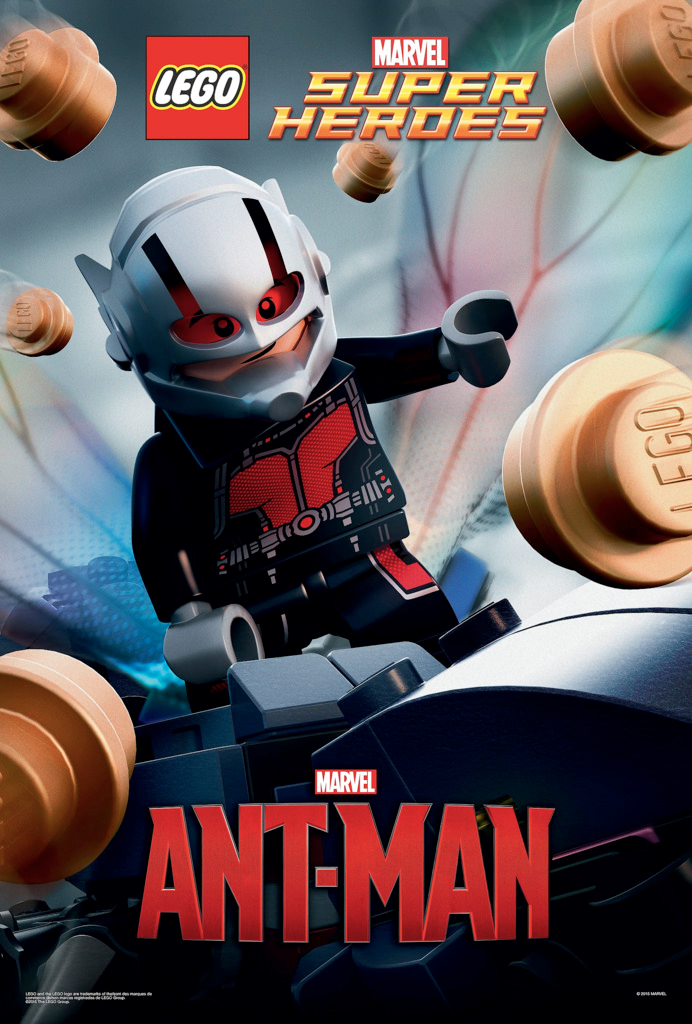 ANTMAN